“New Take” Symbol for Rick.
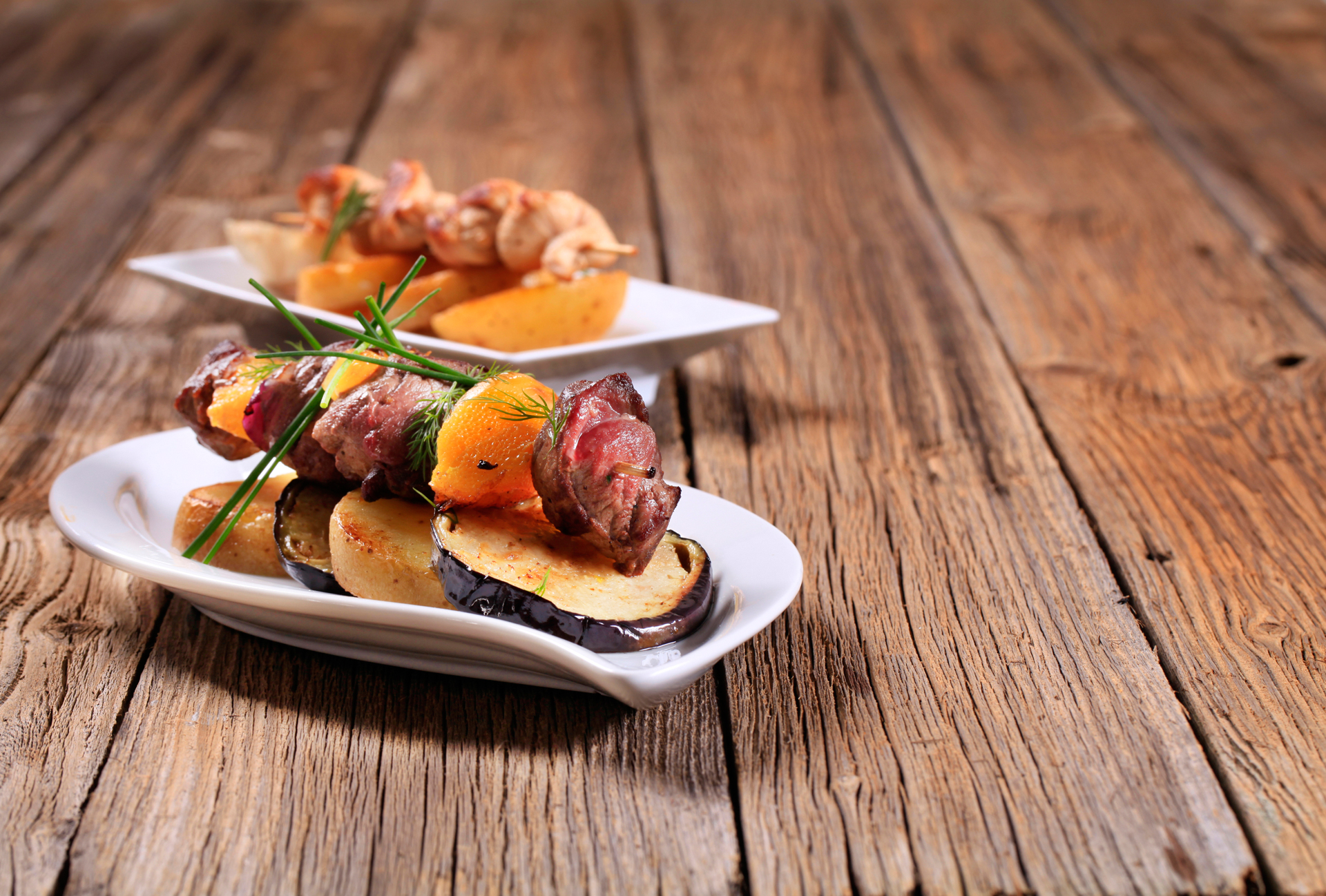 Funded by Multistate Conservation Grant Program
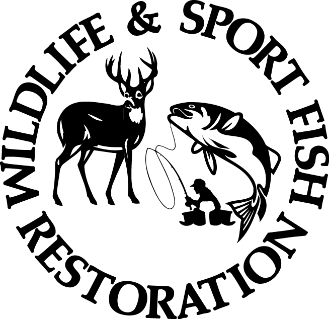 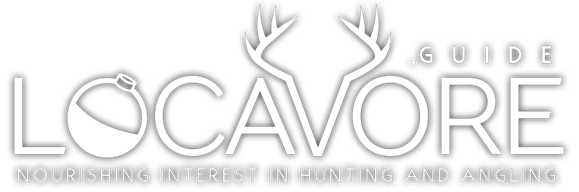 Planning Your Program Objectives
Phil Seng
President
DJ Case & Associates
Setting Objectives
Most important part of planning a program!
  "If you don’t know where you're going, any road will get you there"
Be very intentional
What do you want your locavore program to do?
Exercise: Objectives
What are your objectives for your locavore program?
Does your state require any additional objectives?
Do your partners require any additional objectives?
Do your funding sources require any additional objectives?
Refining Objectives  - Make 'em SMART
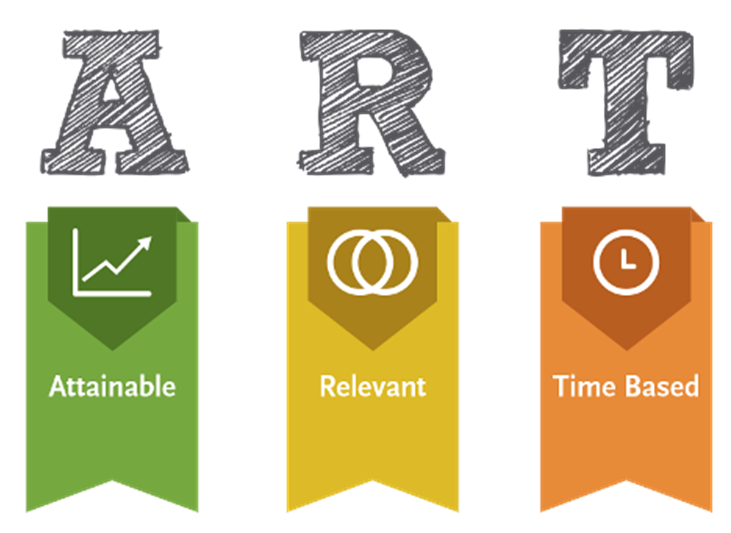 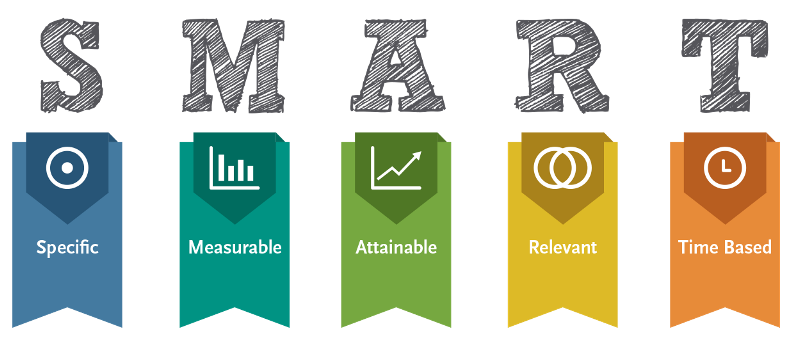 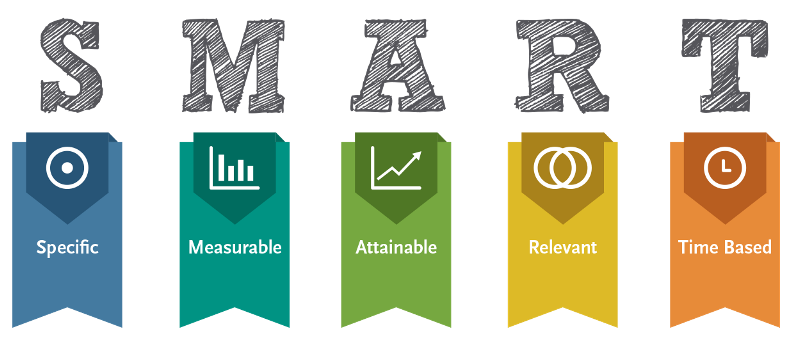 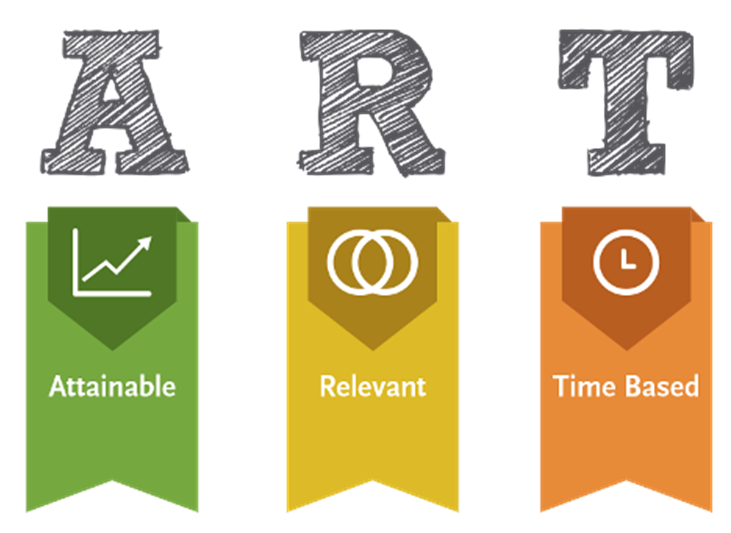 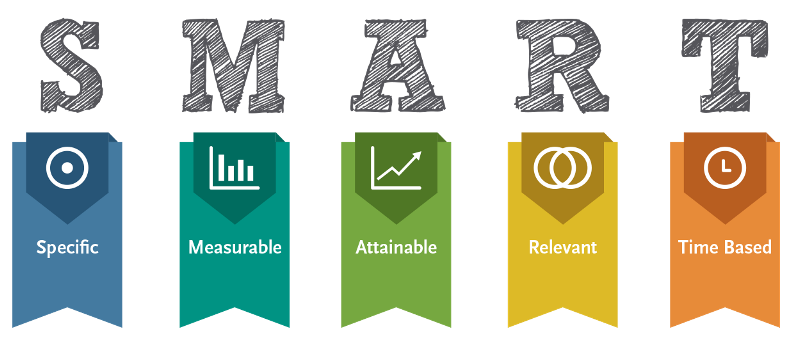 Refining Your Objectives
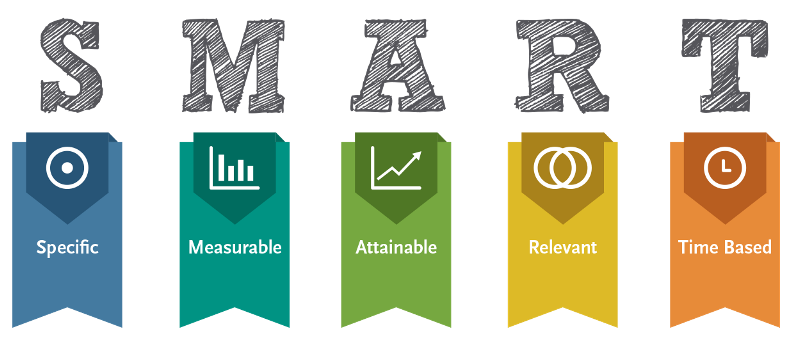 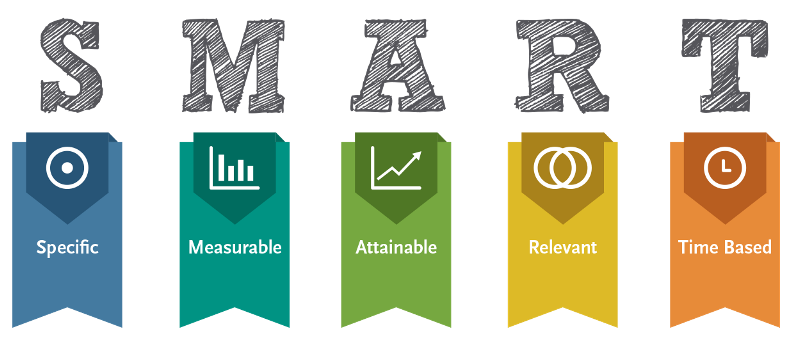 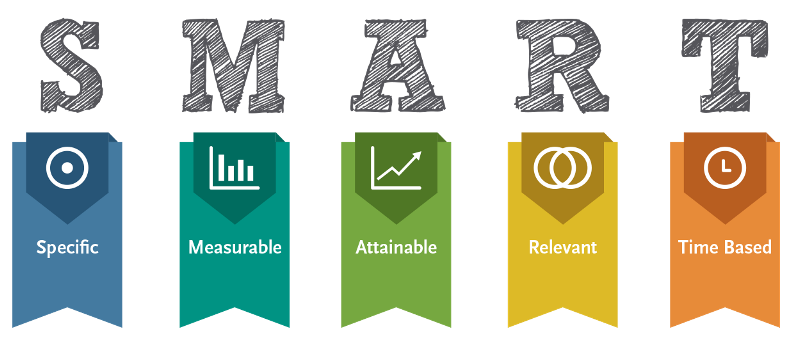 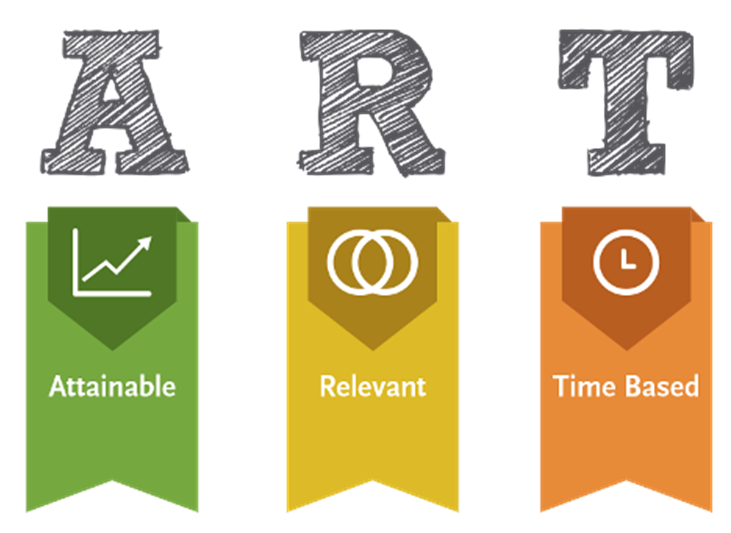 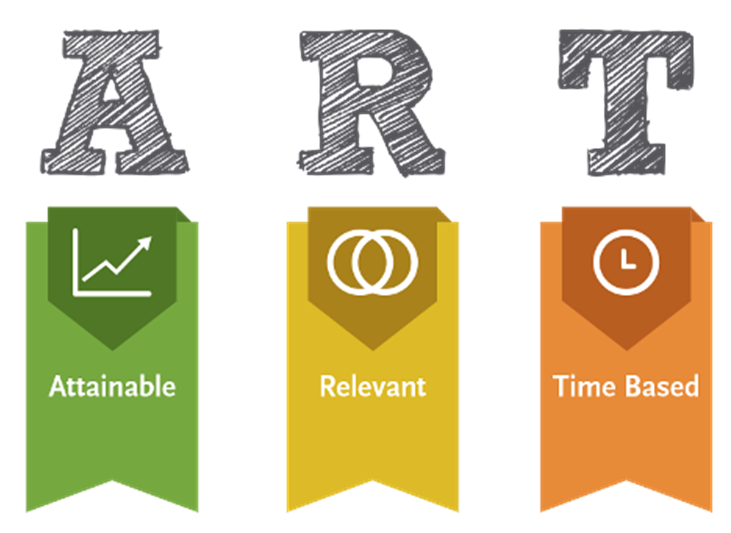 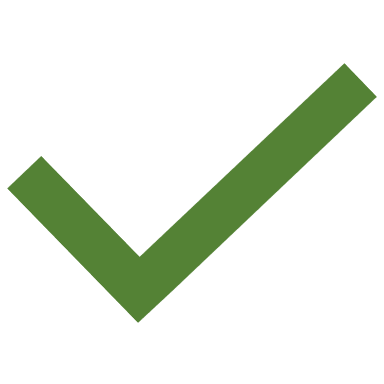 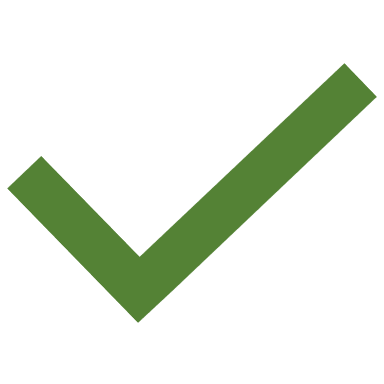 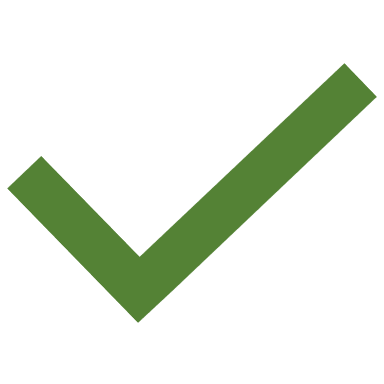 Refining Your Objectives
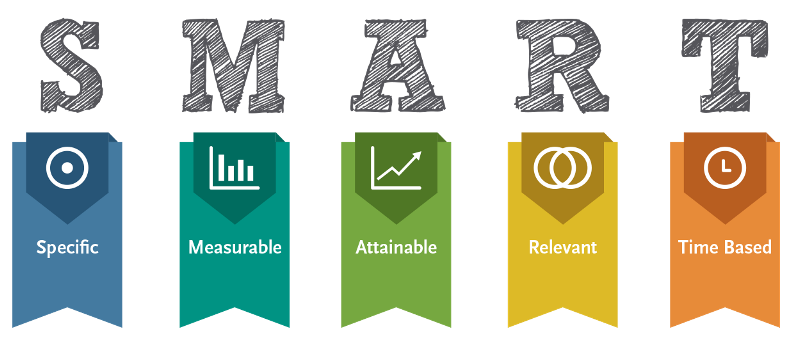 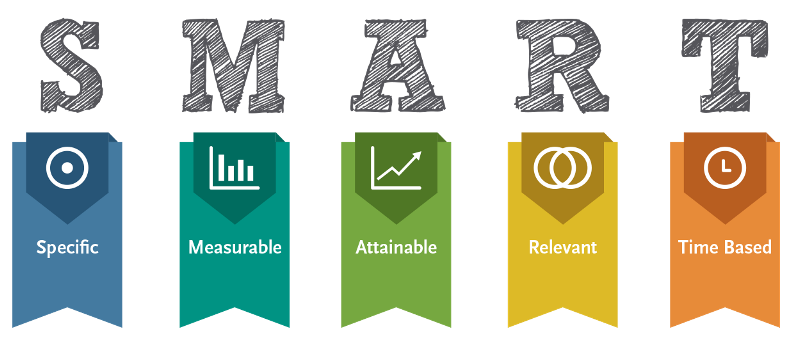 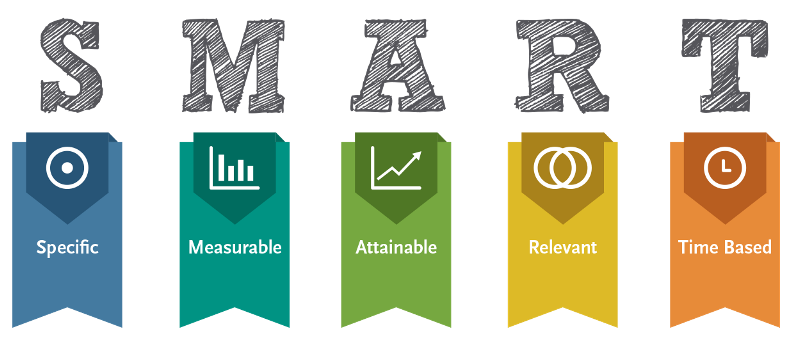 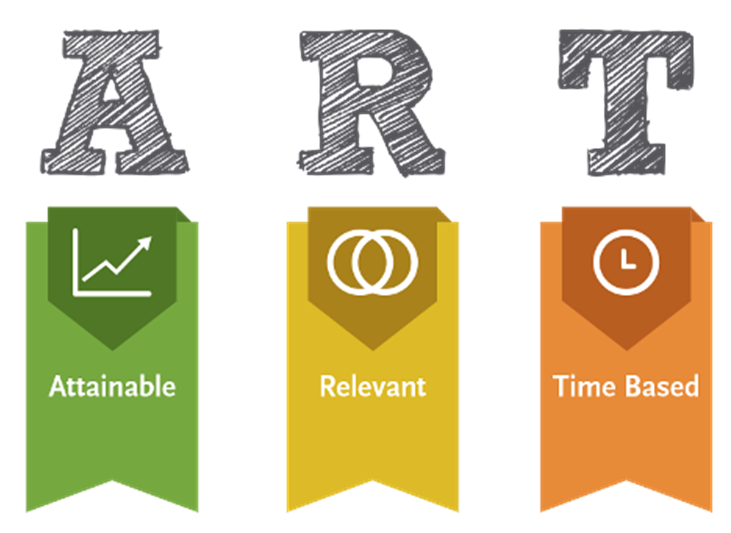 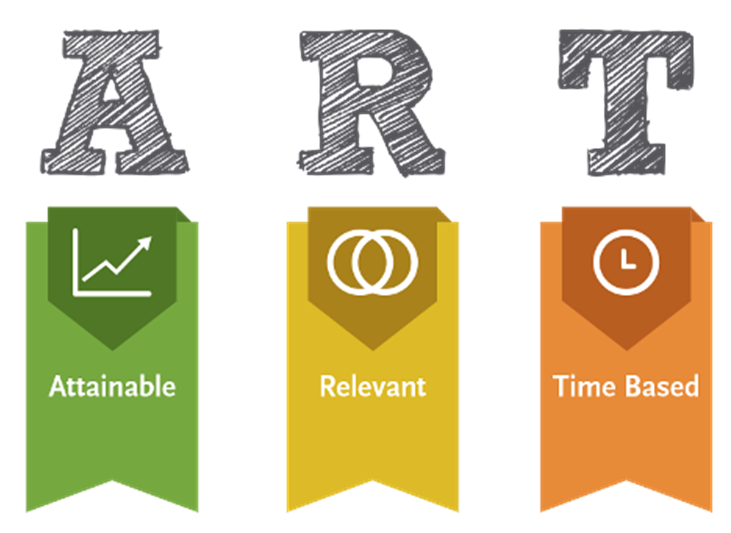 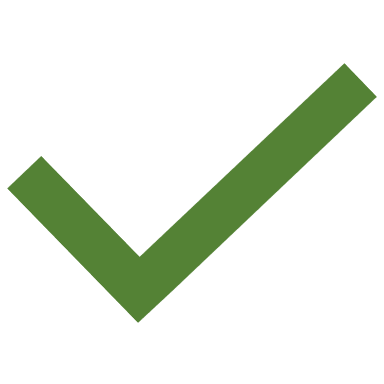 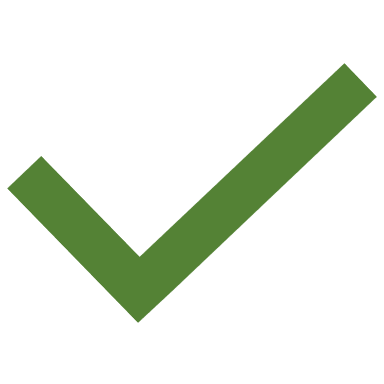 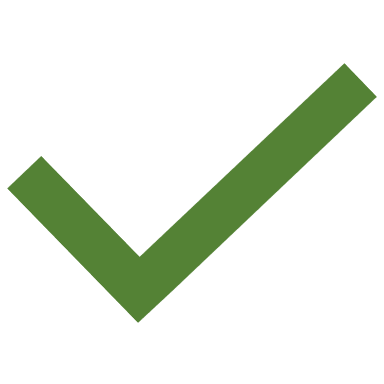 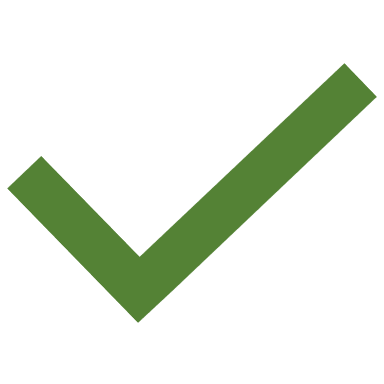 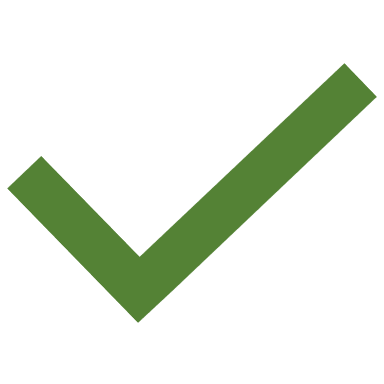 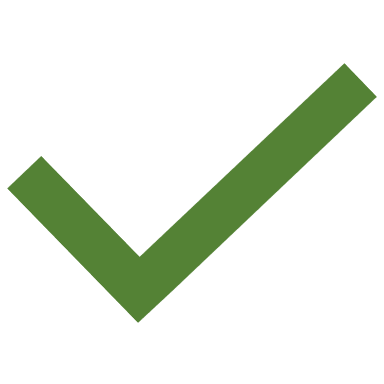 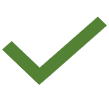 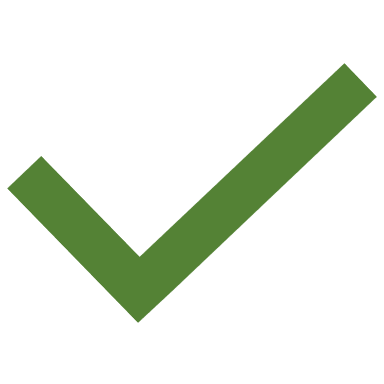 Refining Your Objectives
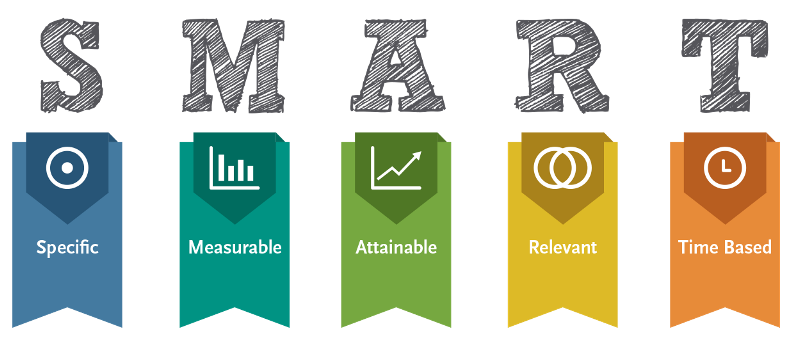 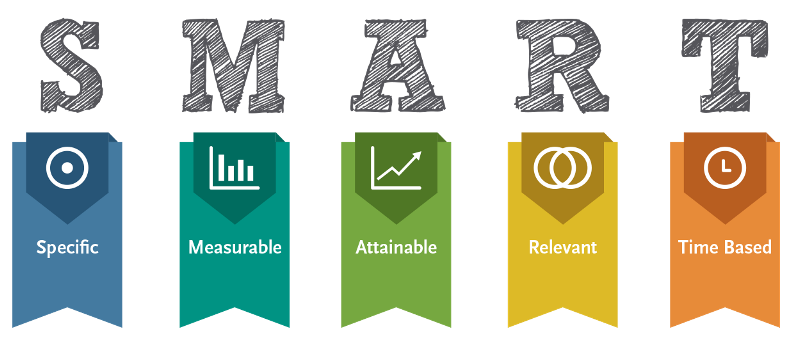 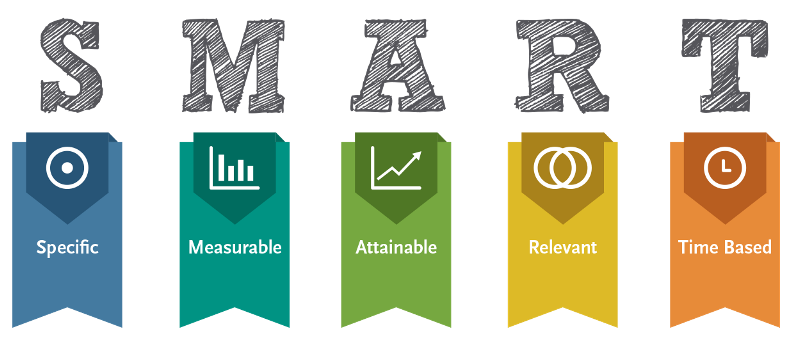 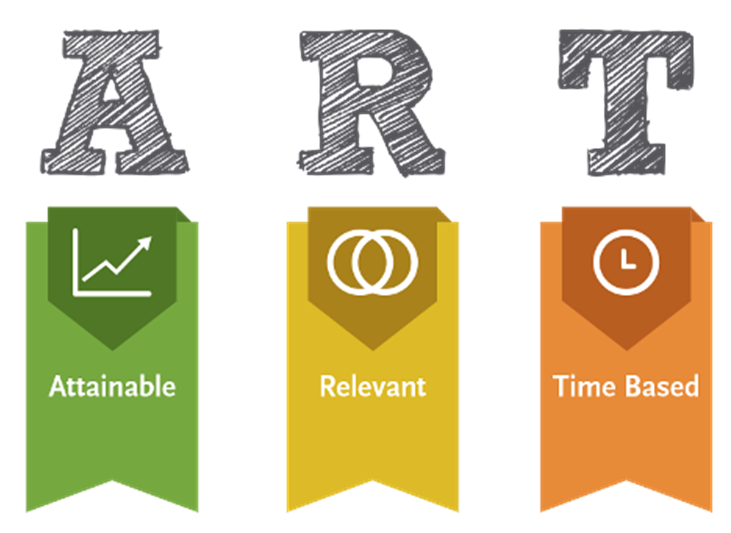 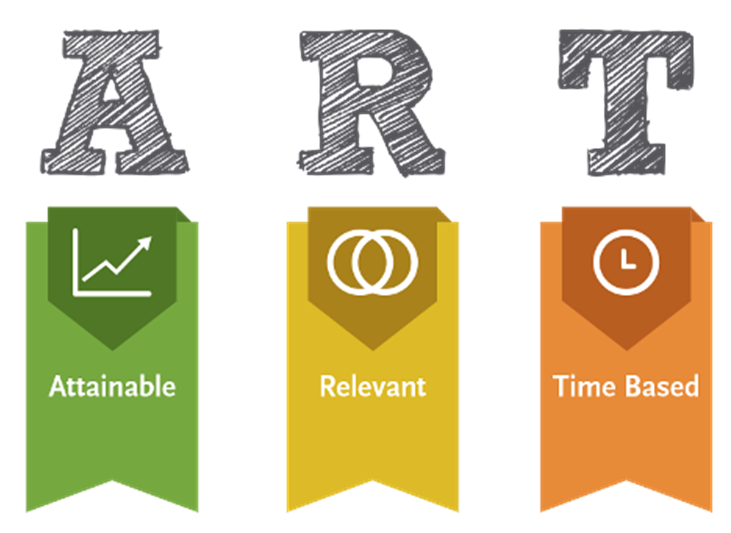 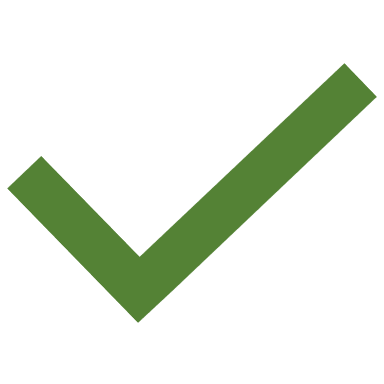 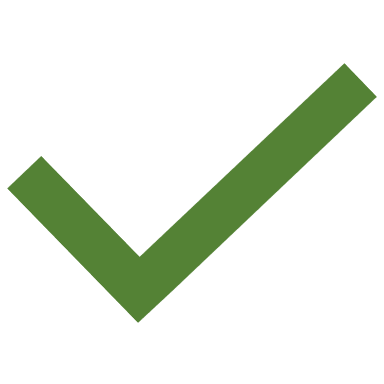 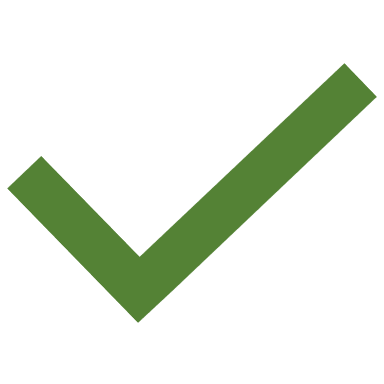 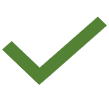 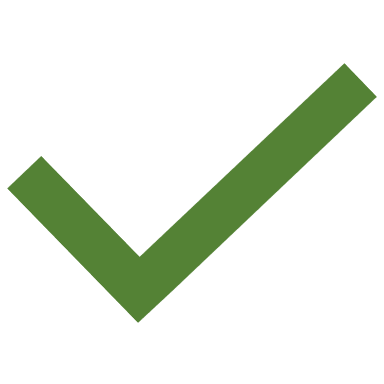 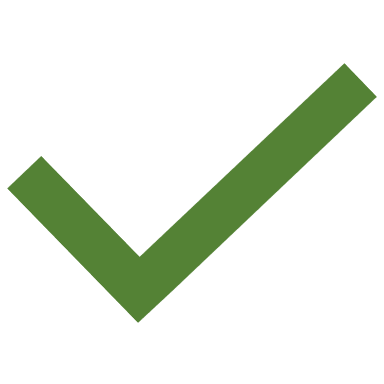 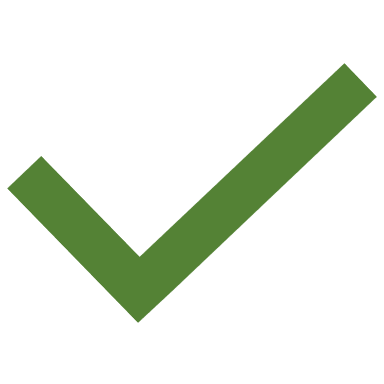 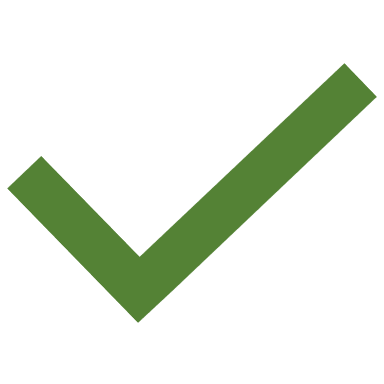 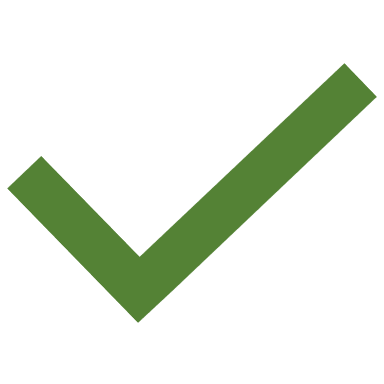 Final Objectives
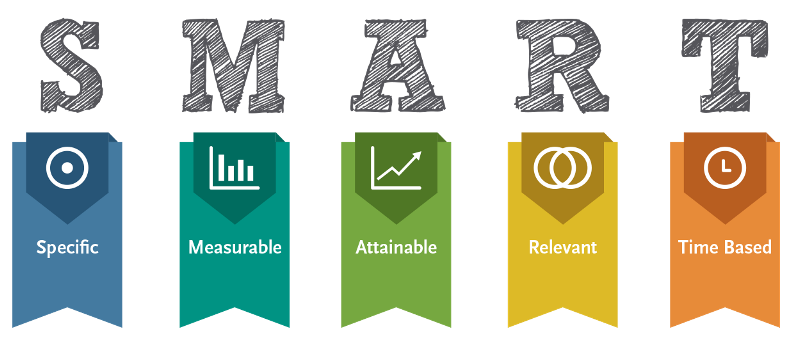 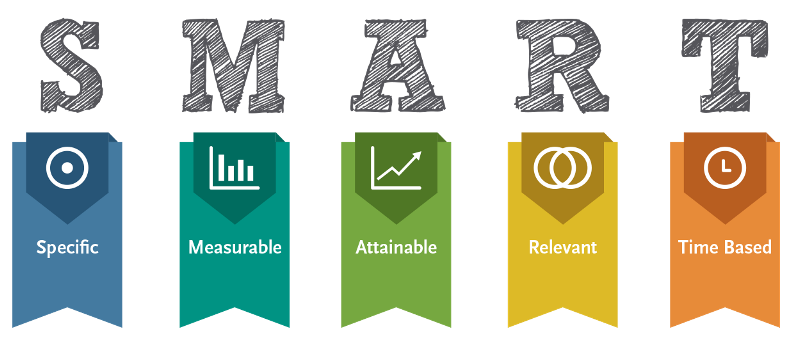 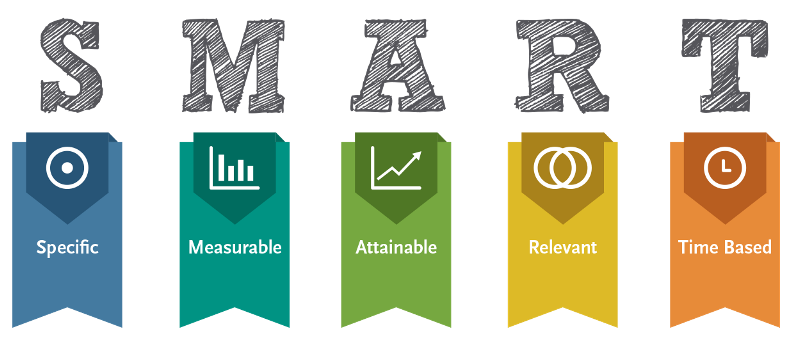 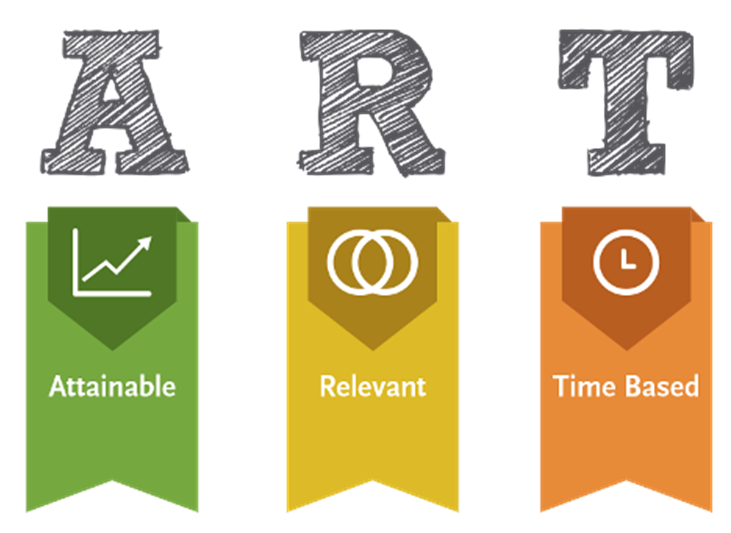 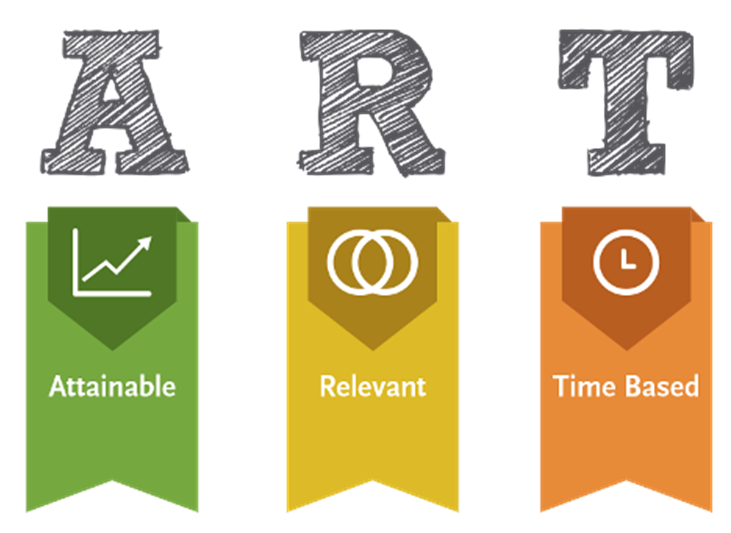 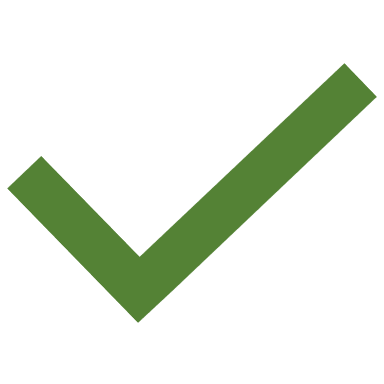 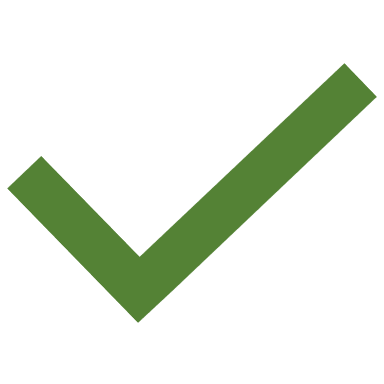 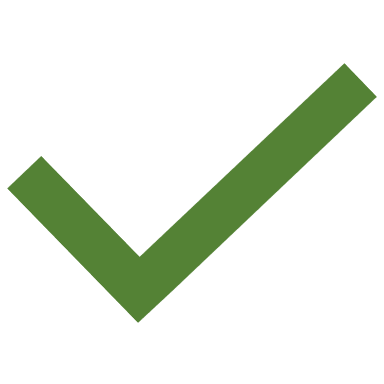 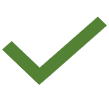 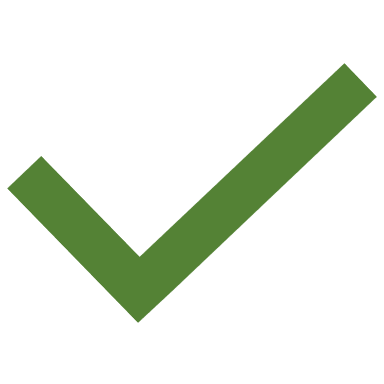 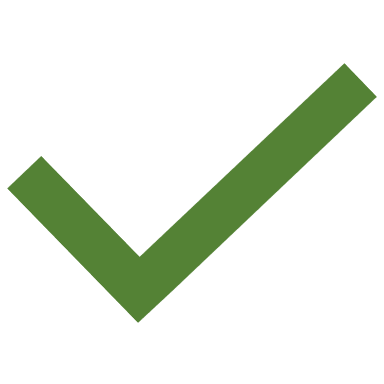 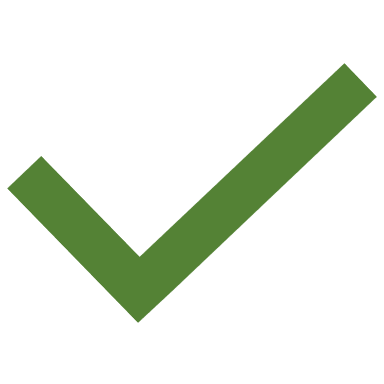 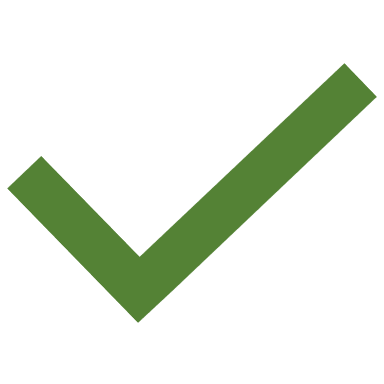 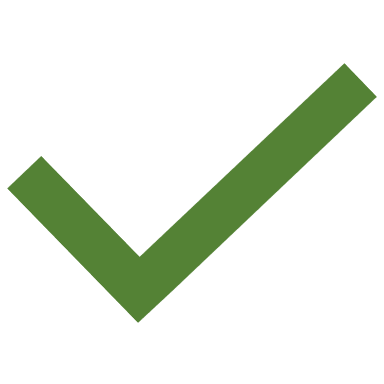 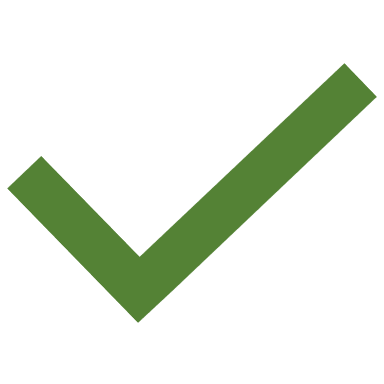 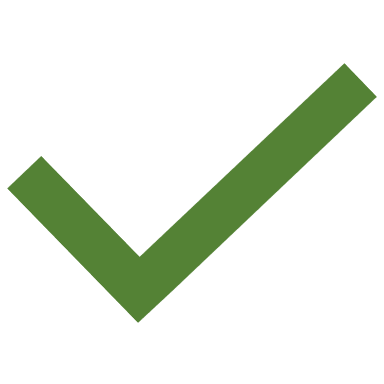 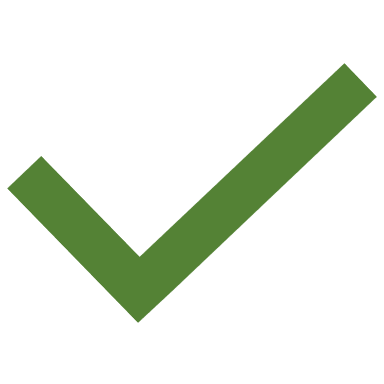 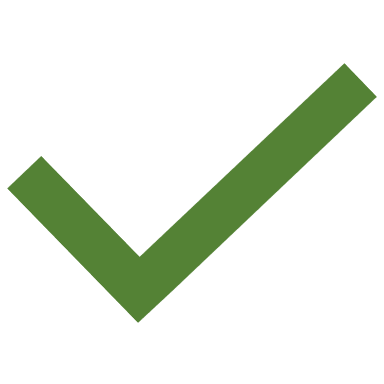 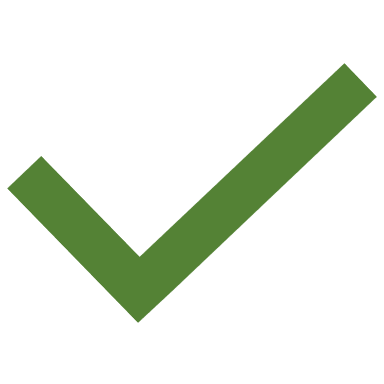 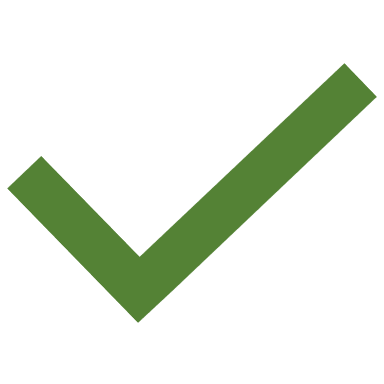 Steps to Meet Each Objective
Create 1,000 new license buyers by March 1, 20XX
Students attend panfish fishing training
Students understand panfish biology/behaviors
Students learn/understand fishing techniques 
Students receive social support as anglers 
Students go fishing 
Retain 75% of new license holders through March 1, 20XX
Graduates receive social support as anglers 
Graduates see themselves as anglers
Graduates have multiple fishing opportunities 
Register 10% of license buyers as mentors by March 1, 20XX
Graduates stay involved in program 
Graduates see value in involving others in angling.
Actions to Achieve Each Step
Create 1,000 new license buyers by March 1, 20XX
Students attend panfish fishing training
Messages reach & motivate potential students
Potential students sign up for class(es)
Students attend class(es)
Students understand panfish biology/behaviors
Students learn fish biology/behaviors
Students learn/understand fishing techniques 
Students learn fishing techniques
Students develop fishing skills 
Students receive social support as anglers 
Instructor provides social support
Classmates provide social support
Friends and family of students provide social support 
Students go fishing 
Provide fishing experience
Assign fishing “homework.”
Exercise: Steps and Actions for Objectives
List the steps necessary to reach each of your objectives
List the actions necessary for you to complete each of your steps.
Inventory
Take inventory of what you already have
Don't reinvent the wheel if you don't have to
(recognize that you might have to).
Exercise: Part 1: R3/Locavore Inventory
What types of hunting/fishing-related programs do YOU personally teach now?
What types of hunting/fishing-related programs does YOUR STATE/ORGANIZATION offer now?
Circle the programs that could serve as a foundation for your locavore program.
Exercise: Part 2: R3/Locavore Inventory
How many instructors does your state/organization have who could conceivably be called on to teach a locavore course?
List 3 to 5 potential instructors for a food-oriented hunting or fishing class.
(Remember, this is NOT your "traditional" audience!)
(Instructors need to be versatile).
Exercise: Part 3: R3/Locavore Inventory
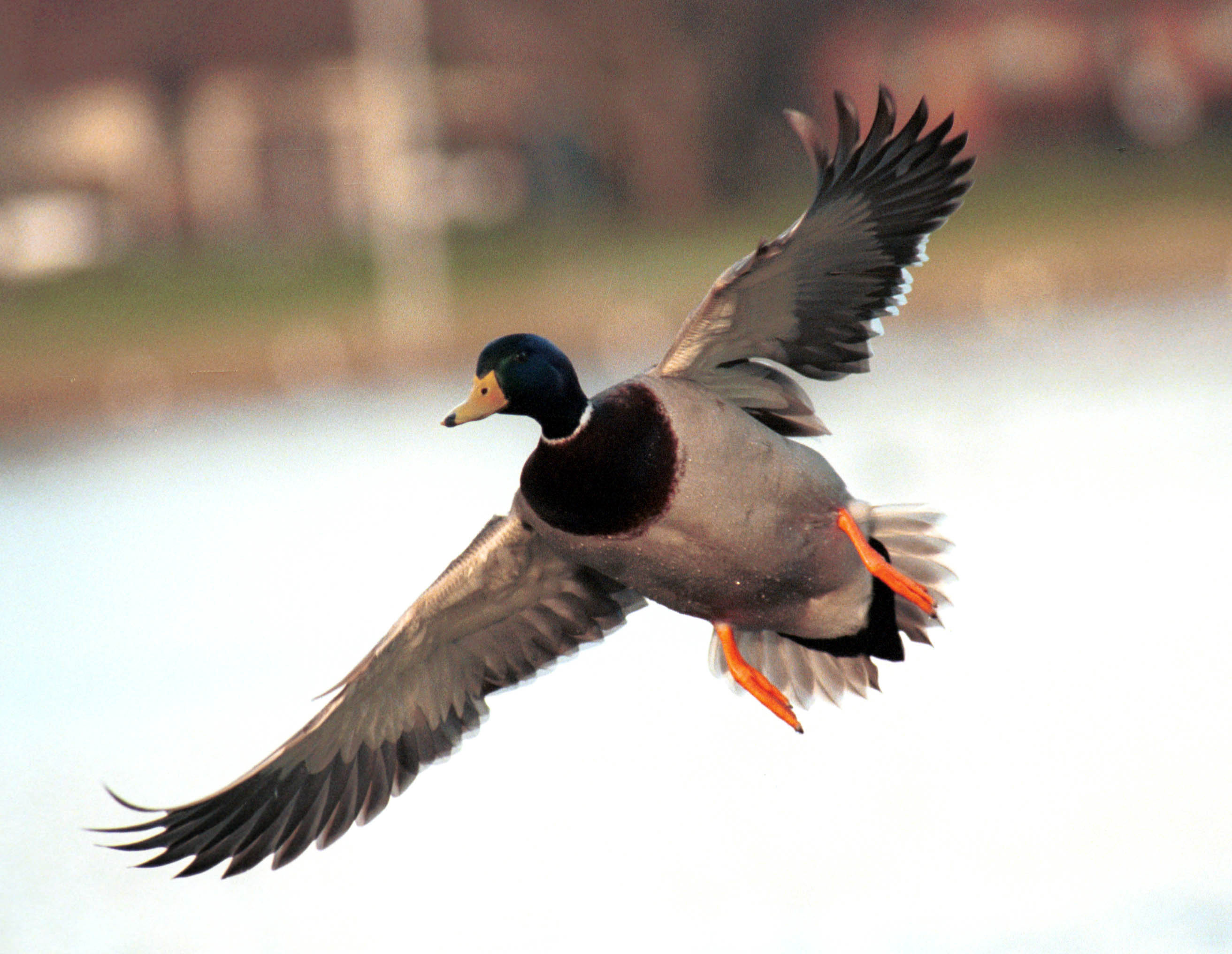 What are the 4 most popular game species in your state?
Circle those you feel should be featured in a locavore program.

What are the 4 most popular game/eating fish in your state?
Circle those you feel should be featured in a locavore program.
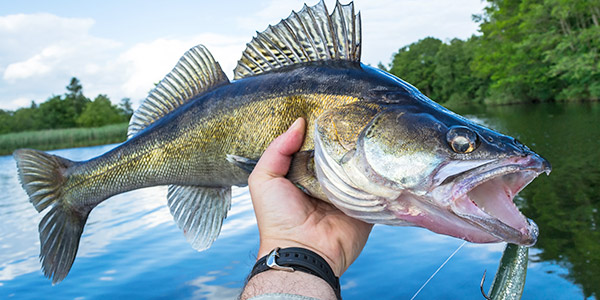 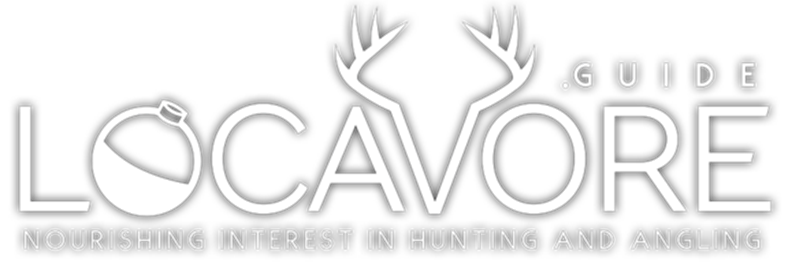 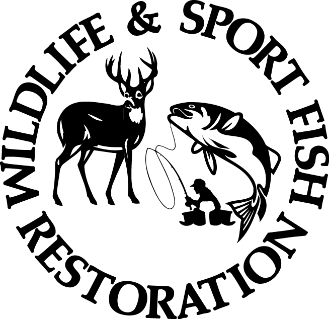 Funded by 
Multistate Conservation Grant Program
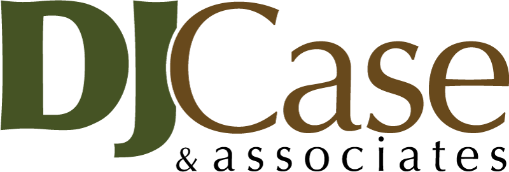